Diskriminacija
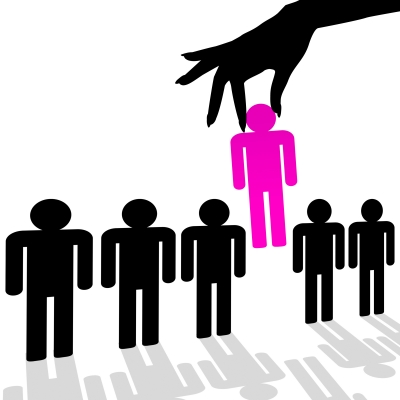 Magdalena Šimundić,Lea Župa
Diskriminacija
Diskriminacija je proces predrasudnih razlika između ljudi na osnovu grupa, klasa ili drugih kategorija kojima pripadaju
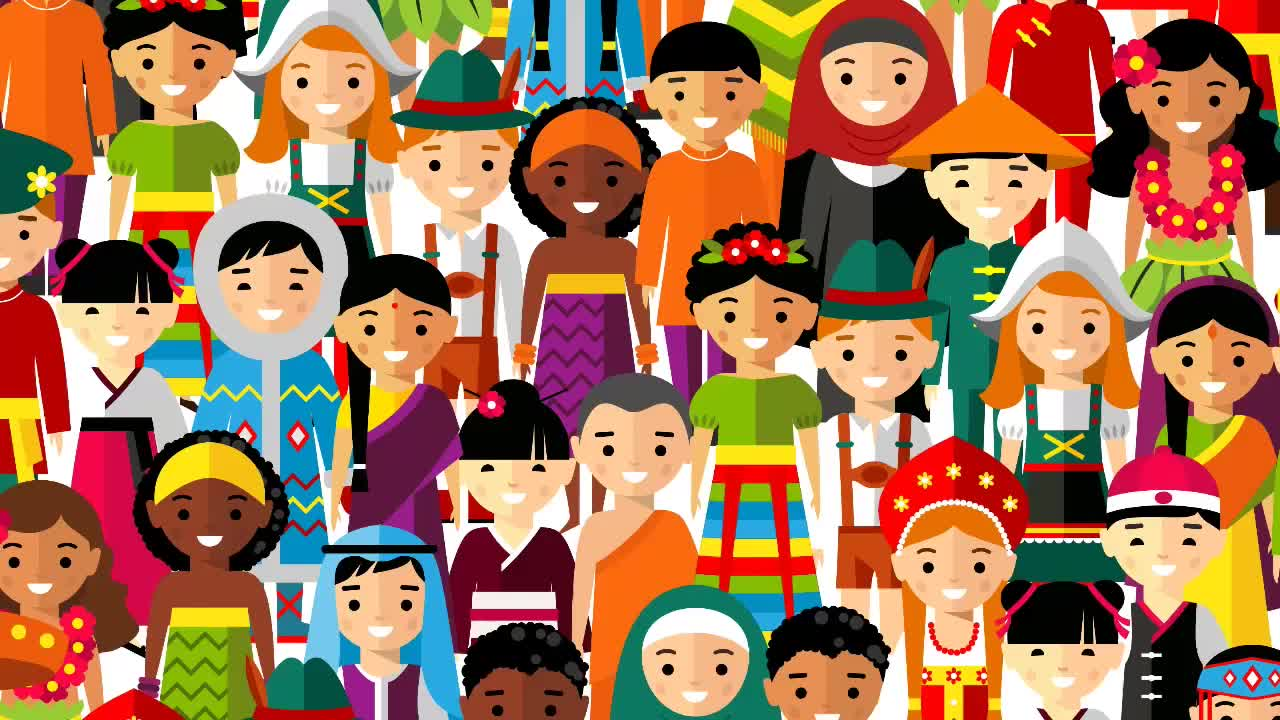 Oblici diskriminacije
Socijalni i kulturni faktori: predrasude i stereotipi
Ekonomski faktori: konkurencija za resurse i prilike
Politički faktori: zakonodavne praznine i nejednakosti
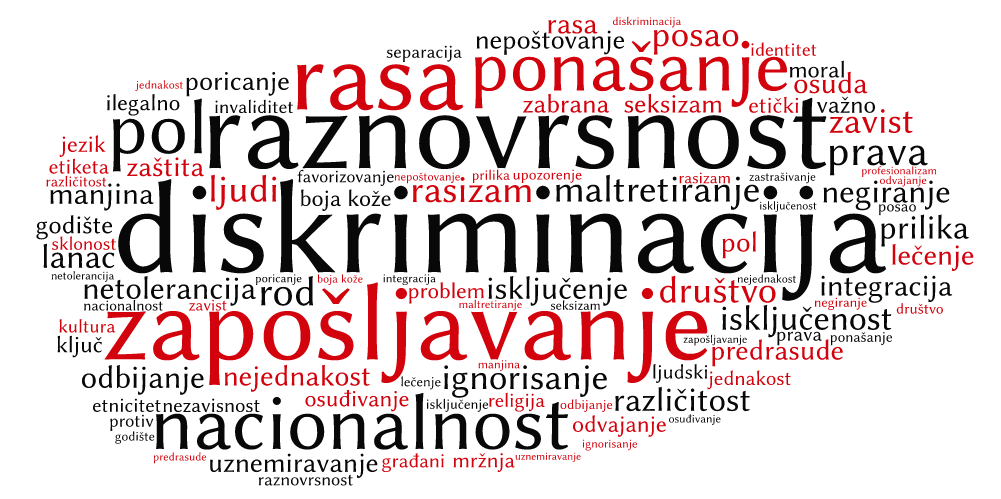 Utjecaji diskriminacije
Na pojedince: mentalno zdravlje, obrazovanje, ekonomska stabilnost
Na društvo: podjele, sukobi, gubitak potencijala zajednice
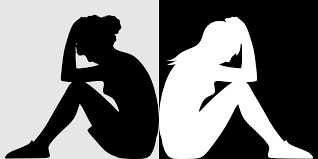 Kako se boriti protiv diskriminacije
Obrazovanje i svijest: važnost edukacije o različitostima
Zakonodavne promjene: primjeri uspješnih politika
Podrška zajednice: angažman u podršci žrtvama
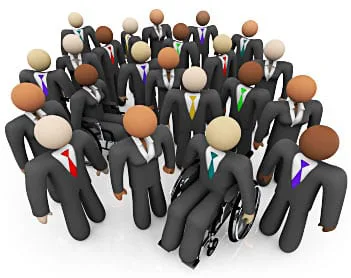 Zaključak
Rekapitulacija ključnih točaka: sažetak onoga što je rečeno
Poziv na akciju: kako svatko od nas može doprinijeti smanjenju diskriminacije
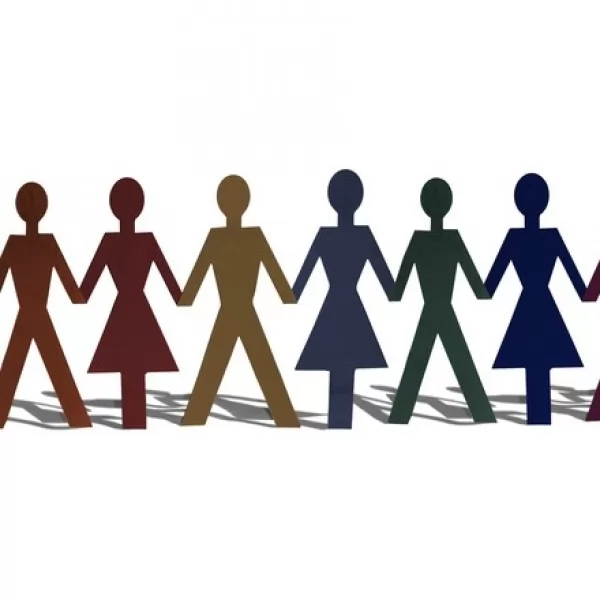 Hvala vam na pozornosti